Branko Tošović  
Emer. Institut für Slawistik der Karl-Franzens Universität Grazhttp://www-gewi.kfunigraz.ac.at/gralisbranko.tosovic@uni-graz.at
Omerpaša Latas kao roman višetačka
10. Međunarodni simpozijum
„Andrićev Omerpaša Latas
 (Grac, 12–14. obtobar 2017)
http://www-gewi.uni-graz.at/gralis/projektarium/Andric/Symposium10.html
Sadržaj
1. Fenomen nezavršenosti/nedovršivosti u književnosti
2. Andrićeva poetika završetaka
3. Omerpaša Latas kao završeno nezavršeni  i nezavršeno završeni roman
2
Nezavršenost
A) Strani romani
B) Domaći romani
3
A) Strani romani
Charles Dickens. Misterija Edwina Drooda 
Franc Kafka. Zamak
Jaroslav Hašek. Dobri vojnik Švejk
Žan Austen. Vatsonovi
Marsel Prust. U potrazi za izgubljenim vremenom
Robert Muzila. Čovjek bez svojstava
4
George R. R. Martin. Winds of Winter  
Mary Barton. Supruge i kćeri 
A. S. Puškin. Dubrovski
M. V. Gogolj. Mrtve Duše
Maksim Gorki. Život Klima Samgina (četverotomni roman)
A. N. Tolstoj. Hiperboloid inžinjera Garina
Vladimir Nabokov. Original Laure 
A. I. Solženjicin. Voli revoluciju (povijest)
5
B) Domaći romani
Meša Selimović. Krug (roman)
Ivana Brlić Mažuranić. Jaša Dalmatin, potkralj Gudžerata  
Slobodan Selenić. Malajsko ludilo
Olja Ivanović: Tri Trivina veka
Vladimir Velmar-Janković. Igrači na žici 
Milica Mićić-Dimovska. Vešta u snovanju, vešta u tkanju
6
Razlozi nedovršenosti
autorova smrt
nemogućnost nastavljanja i završavanja
uticaj spolja (okoline, vlasti)
viša sila (rat, požar, krađa…)
duševno rastrojstvo
svjesno izostavljanje kraja
7
Andrićevi nezavršeni tekstovi
Romani
Omerpaša Latas
Na sunčanoj strani
8
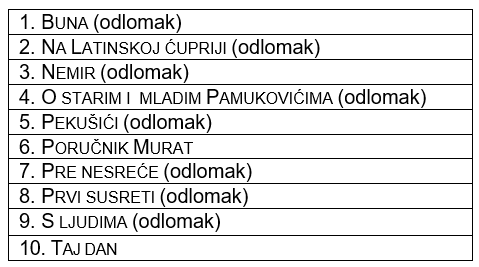 Pripovijetke
Prema: Sabrana dela Ive Andrića (1981)
9
Reinkarnacija umjetničkih djela
Nova tehnologija
Dopisivanje nezavršenih romana
Izrada novih slika preminulih umjetnika
Snimanje filmova sa davno umrlim zvijezdama
10
Reinkarnacija Rembrantovih slika
Projekat The Next Rembrandt (Sljedeći Rembrant) 
Muzeji Amsterdama i Haga, Tehnološki univerzitet u Delftu, kompanija Microsoft 
Izrada: pola godine
Baza podataka: 346 originalnih djela
Obim: 15 terabajta, 148 miliona piksela




http://www.dw.com/ru/посмертный-рембрандт-или-попытка-реинкарнации-классиков/a-19181740
11
12
Algoritam za izradu slika tipičnih za Rembranta:
	muškarac srednjih godina 
brkovi
široki šešir
tamni kaput sa bijelim okovratnikom
13
Tehnika: trodimenzionalni štampač nanosi 13 slojeva boje da bi se dobila predstava o živopisnom platnu.
Nedostaje: 
oduhovljenost pogleda i bljesak života u očima.
14
Pisati šekspirovski (kao Šekspir, imitirajući ga) – kompjuterska realnost
15
Dovršavanje književnih djela
„Roman Alikvot izgrađen je na studiji Vladimira Mažuranića te u svom sadržajnom dijelu dovršava nezavršeni roman Ivane Brlić Mažuranić Jaša Dalmatin, potkralj Gudžerata.“
https://hr.wikipedia.org/wiki/Jasna_Horvat
16
Zec, Petar. Otrovani Balkanom: roman-film. Beograd: Laguna, 2010. 241 s.
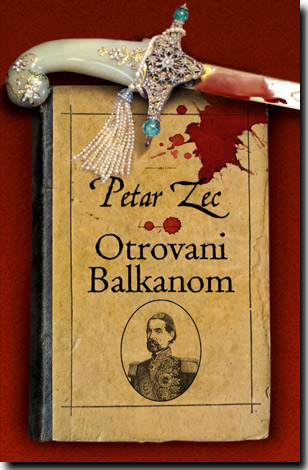 17
Podnaslov
Roman-film: Omaž Ivi Andriću
Dvostruka fikcija
	Iva Andrića i Petra Zeca
Okosnica 
Andrićev roman Omerpaša Latas
18
Kolaž
a) Andrićevih likova (Alija Đerzelez, Ćorkan, Fazlija, fra Petar, Jekaterina, Kezmo, Mara milosnica, Mile,  Mustafa Madžar, Osmo, Rifka, starac Jelisije, Švabica…)
19
b) Andrićevih motiva iz raznih tekstova (fratarskog ciklusa, pripovijetki Put Alije Đerzeleza, Ljubav u kasabi, Kod kazana, Mustafa Madžar, Pismo iz 1920, U zindanu, Zmija…)
20
Poglavlje (dvije strane): Na Drini ćuprija
21
Nastavak: Zimonjića hapse, a onda oslobađaju.
Isti kraj: odlaze Omerpaša i njegova vojska.
Novo: Zomonjić baca za Omerpašom sat dobijen od njega.
22
Pogrešno:
„Petar Zec je dovršio Andrićevu hroniku Omerpaša Latas“ (dio recenzije Momira Petrovića na poleđini korica).
23
Višetačka
Višetačka: implicitni neautorski znak koji stavljaju urednici, priređivači. 
Obično duga isprekidana linija.
24
Tačka [.]
Dvotačka [:]
Trotačka:
….
[…]
25
[…,…]
[…;…]
[…,…,….]
[…;…;…;…]
26
Termin ne postoji u interpukciji. 
Nema ga ni u Mreži.
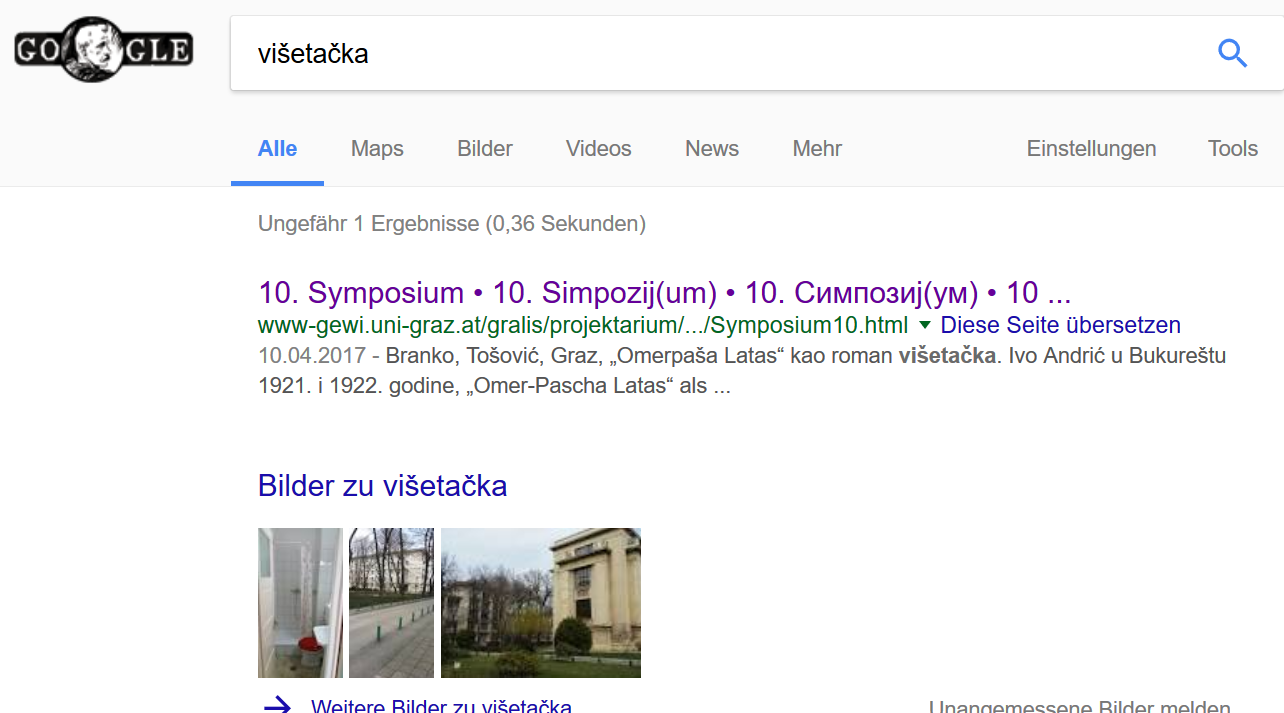 27
Trotačka, upitnik
Andrić nigdje na kraju rada ne stavlja trotačku ili upitnik.
28
Uskličnik
– Dalje! Piši: jedna testera od čelika, mala njemačka. Jedna! (Prokleta avlija)
Znam da se svuda i svagda može javiti Jelena, žena koje nema. Samo da ne prestanem da je iščekujem! (Jelena, žena koje nema)
E-l-e-k-t-o-b-ih! – – E-l-e-k-t-o-b-ih!  (Elektro BIH)
29
A napolju neko rumunski, uporno i uzaludno, doziva policiju.
Gospodo! Molim vas, gospodo! (Noć u Alhambri)
– Vitomire, Vitomire, bolan! Prestavila se Jevda, ustaj! (San i java Pod Grabićem)
Odmah, odmah ću upaliti svjetlo! (Popodne)
30
Nezavršenost dijelova
Isprekidane tačke:
– –  –  –  –  –  –  –  –  –  –  –  –  –  –  –  –  – 
(Susedi, 237)
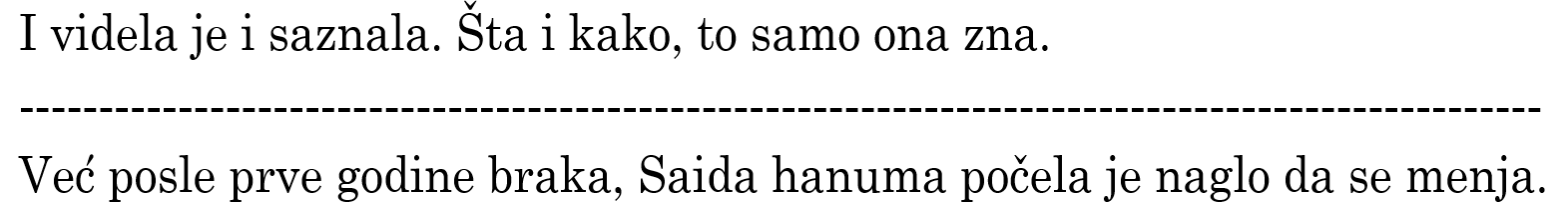 (omerpaša Latas, poglavlje 
Istorija Saide-hanume)
31
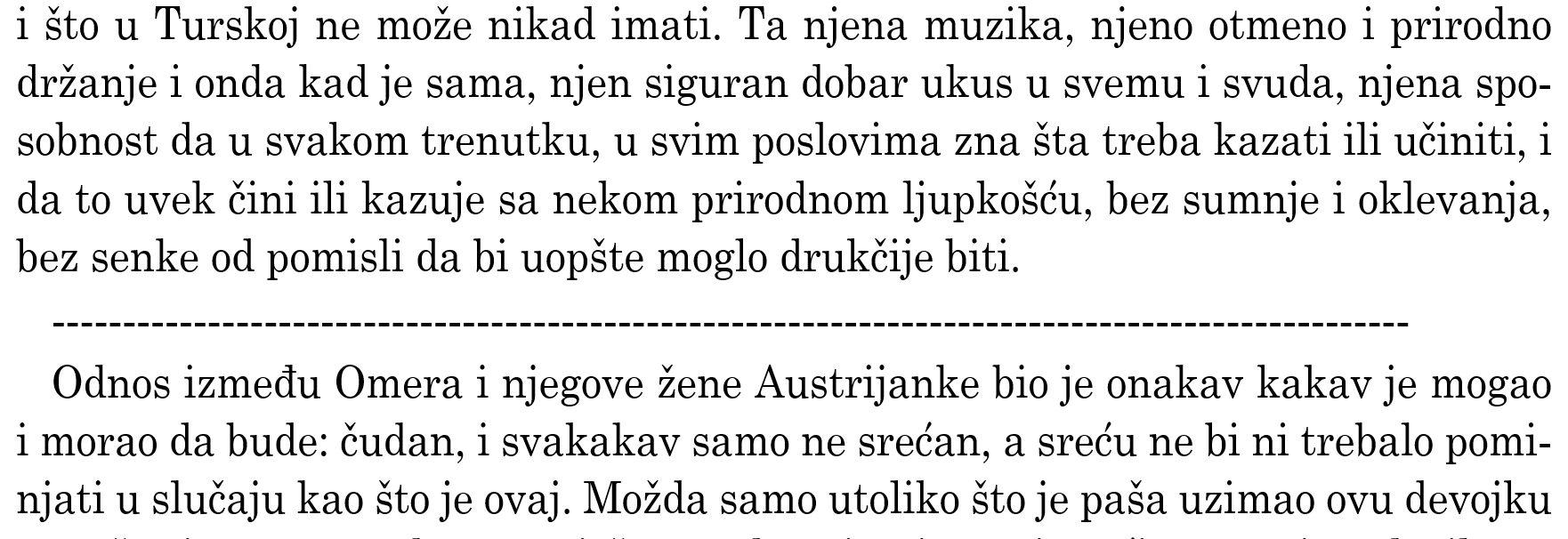 (Omerpaša Latas, poglavlje 
Istorija Saide-hanume)
32
(Omerpaša Latas, poglavlje Odlazak)
33
(Omerpaša Latas, poglavlje Odlazak)
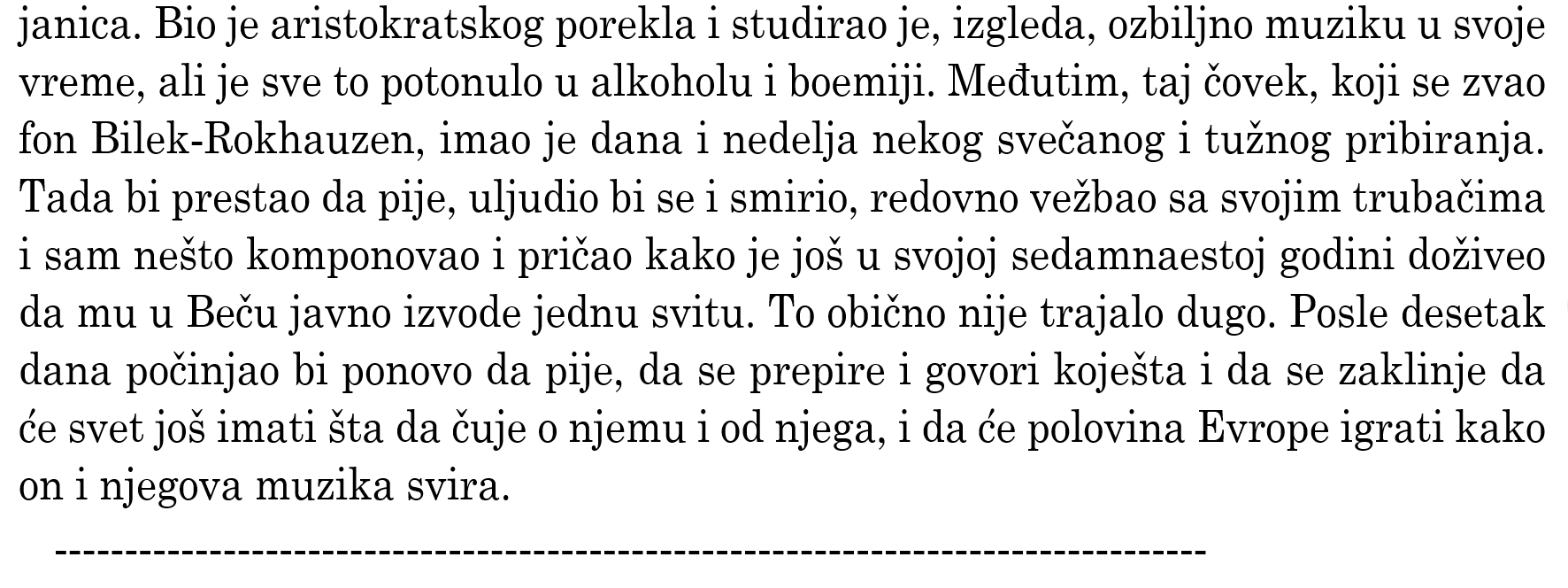 (Omerpaša Latas, kraj poglavlja Odlazak i rekonstruisanog romana)
34
Nastavak slijedi
Putovao sam dugo, najpre po Rumuniji pa zatim po Turskoj, i nisam viđao naše novine. Zaboravio sam susret na lađi, kao što se zaboravlja san. Prošlo je dosta vremena. A sinoć sam, pred jednom kafanicom na savskom pristaništu, video dva pijana čoveka kako se objašnjavaju. Jedan je naročito vikao. Poznao sam ga –  bio je moj saputnik sa lađe. Bio je zapušten i otrcan kao ljudi koji nisu u redu sa društvom i zakonom, i koji vole da se drže periferije. Vukao je onoga nepoznatog pijanca za peš od kaputa.
35
–  Tako je to, gospodine. A šta će dalje biti sa mnom, videćeš iz novina. Kupi broj od nedelje. Od ove iduće nedelje (Na lađi).
Ali o tome biće govora na drugom mestu (Crveni cvet)
36
Poglavlja
1. Dolazak
2. Vojska
3. Kod Sjenovitog hana
4. U večernjim časovima
5. Na lancu
6. Vino zvano žilavka
7. Audijencija
8. To što se zove slikar
9. Slika
37
10. Saida i Karas
11. Istorija Saide-hanume
12. Kostane Nenisanu
13. Posle
14. Muhsin Efendija i Nikola
15. Leto
16. Vetar
17. Laž
18. Februar mesec
38
19. Odlazak
Namjeravao da uključi
Bračni par dr. Blau
(priredila Biljana Đorđević-Mironja. In: Sveske Zadužbine Ive Andrića. Begrad: 2009. God. 28, sv. 26. S. 720)
Nema veze sa Omerpašom Latasom –
može se upotrebiti kao samostalna crtica.
39
Nije unesena u roman niti je objavljena kao samostalna cjelina (ima 12 listova).
40
Kako bi Andrić završio roman?
Omerpaša Latas napušta Bosnu i odlazi u Tursku!
Samo je radnja romana Prokleta avlija i pripovijetke Trup izmještena u Tursku.
41
Kako Andrić završava tekstove?
42
Finalni motiv
Smrt
29 tekstova
3 romana
26 proznih formi (pripovijetki i stihova u prozi)
20,14%
43
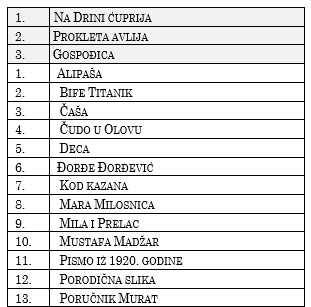 44
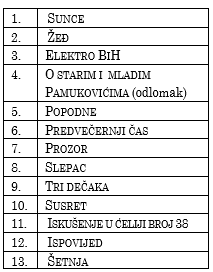 Svjetlost
9,03%
45
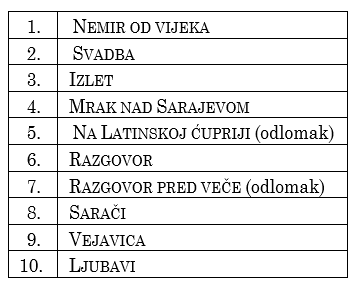 Zalazak, suton, 
predvečerje, veče
6,94%
46
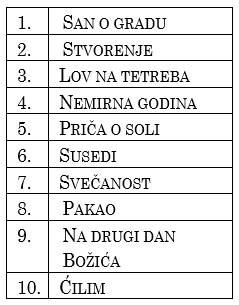 San
6,94%
47
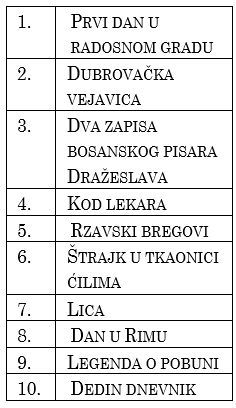 Rezime (I tako…)
4,86%
48
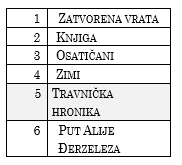 Tišina
4,17%
49
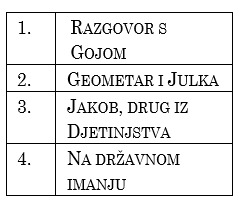 Odlazak
2,78%
50
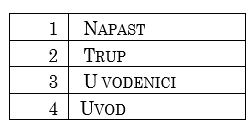 Priča
2,78%
51
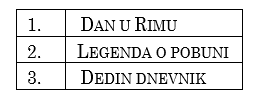 Ćutanje
2,08%
52
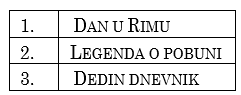 Roletna
2,08%
53
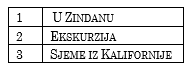 Smijeh
2,8%
54
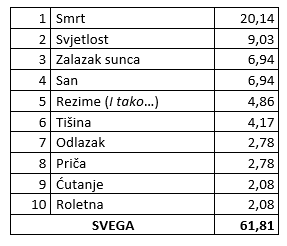 144 teksta
55